ГУО «ЦКРОиР Кореличского  района» фасад
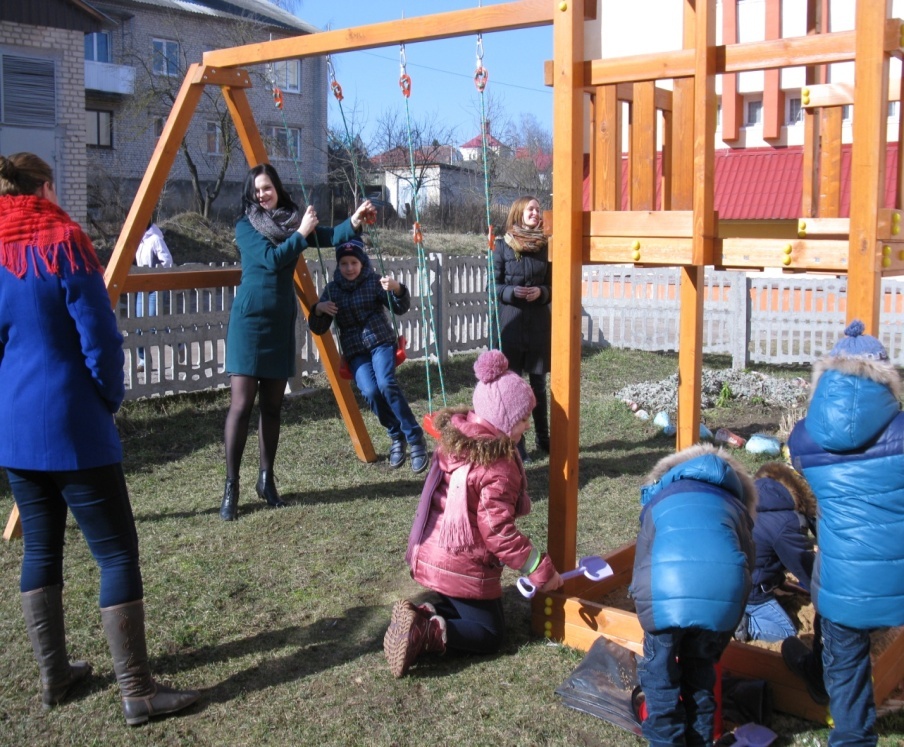 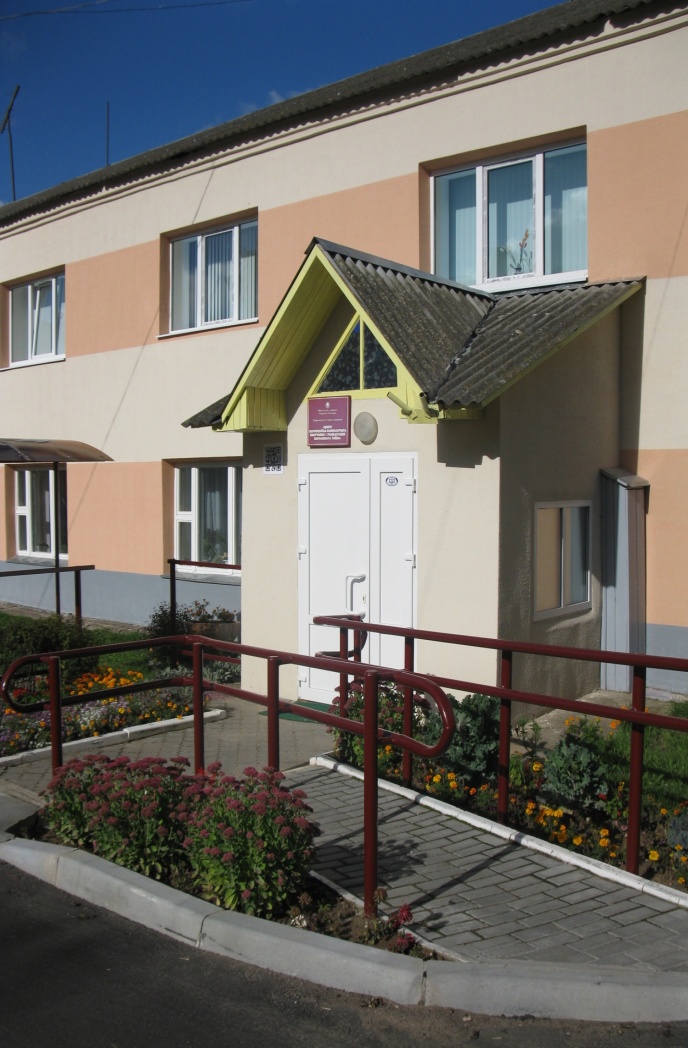 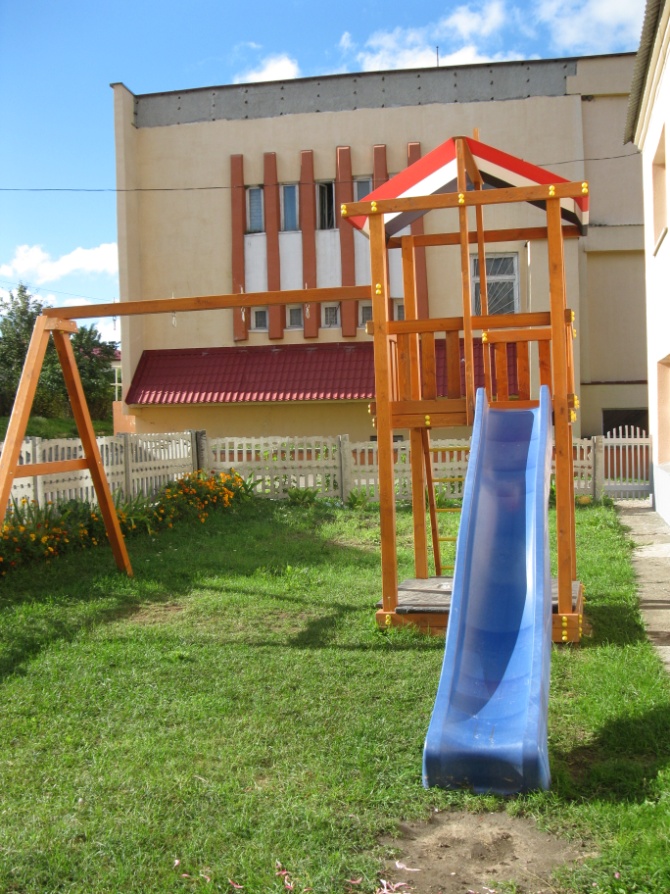 Сегодня